March 2024
Ideas related to achieving (Ultra) High Reliability
Date: 2024-03-10
Authors:
Slide 1
Leif Wilhelmsson, EricssonAB
March 2024
Outline
Motivation and related work 
Challenges to achieve (ultra) high reliability
Multi-layer transmission revisited
Multi-layer transmission as an effective means to achieve high reliability
What is required?
Conclusions
Slide 2
Leif Wilhelmsson, EricssonAB
March 2024
Motivation and related work
Although an increase in maximum data rate may be nice, what is believed to be more important is if a significant improvement in reliability could be achieved

The name UHR suggests high reliability would be high on the agenda and the PAR [1] states “Cutting-edge applications offer a wide range of digitally enhanced worlds, realities, and business models that have the potential to revolutionize both personal and enterprise activities in the next decade. These applications require large throughput combined with reduced and predictable worst-case delay and jitter, high reliability, and improved power efficiency.” 

The reduced and predictable delay is partially addressed by improved channel access mechanisms, e.g., preemption. However, it typically (implicitly) assumes reliability since if one or more retransmissions are needed, the delay may neither be reduced nor predictable
Slide 3
Leif Wilhelmsson, EricssonAB
March 2024
Motivation and related work
“Multi-layer transmission” was suggested also in [2][3], also targeting QoS enhancement and increased resilience to interference and by that being more suitable for some key applications of UHR:
Beneficial to support different QoS for the same link, e.g. video with I and P frames
Beneficial to e.g encode different 20 MHz part of an 80 MHz channel separately  

The idea being to support varying MCS for different frames or in case of MIMO using independent MCS on the different SS, or simply send multiple codewords in parallel over different 20 MHz parts of the total bandwidth

The proposals have in common that they address different QoS and varying channel conditions in a way currently not supported in the specification
Slide 4
Leif Wilhelmsson, EricssonAB
March 2024
Challenges related to achieve high reliability
Achieving Ultra High Reliability is typically not enough, the reliability must be achieved with low latency for the data to be useful
Relying on retransmissions may not be attractive and maybe not even be an option for certain applications
In 3GPP this is addressed by URLLC/HRLLC, targeting mission-critical applications such as factory automation, autonomous driving, and virtual/augmented reality
UHR seems to pretty much target the same
Operation in license-exempt bands adds yet another challenge
In licensed bands the main issue is channel variations (fading) of the desired signal
In license-exempt bands, the major cause for receiver condition variations may instead be interference
The obvious approach to get higher reliability is to reduce the MCS
This is OK if the data comes relatively seldom, but for “continuous” data high reliability then results in that the spectrum efficiency becomes very low
The trade-off between reliability and high data rate is of course not new
Slide 5
Leif Wilhelmsson, EricssonAB
March 2024
Multi-layer transmission revisited
In [4], the multi-layer concept was introduced as a means to improve the throughput for transmission over channels with unpredictable conditions
When the variations are due to interference, LA cannot deal with the variations but instead the LA can select the optimum strategy for the expected (average) channel conditions
In multi-layer transmission, effectively different codewords have different reliability. Some better and some worse than what is achieved with the usual “single-layer” approach 
Multi-layer transmission does therefore not require the TX to adapt to the channel conditions. The adaptation is essentially done at the RX
The result is that one can use the channel in an opportunistic way, using a large MCS. If the channel does not allow for a large MCS, effectively the layers corresponding to a small MCS can still be correctly received
In this way the average throughput was shown to improve for unpredictable channels
Slide 6
Leif Wilhelmsson, EricssonAB
March 2024
Multi-layer transmission revisited
Preamble
Preamble
Data
Data
OFDM Symbols
OFDM Symbols
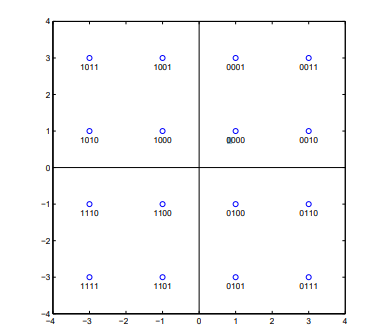 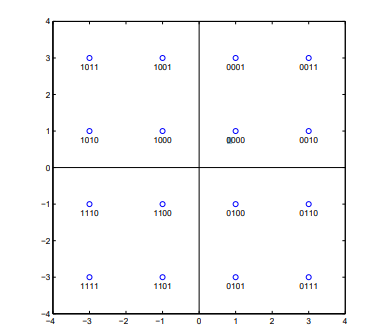 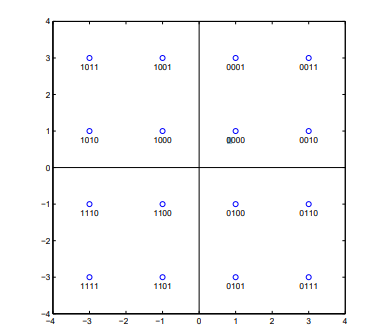 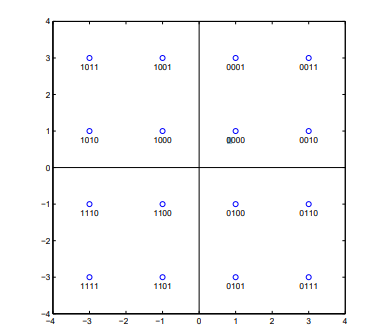 10
00
10
00
The idea is to send a number of codewords in parallel, with different robustness, and decode as many as the channel conditions allow for
Compared to the standard “single layer” approach, several layers with different reliabilities are used
01
11
01
11
Slide 7
Leif Wilhelmsson, EricssonAB
March 2024
Multi-layer transmission revisited
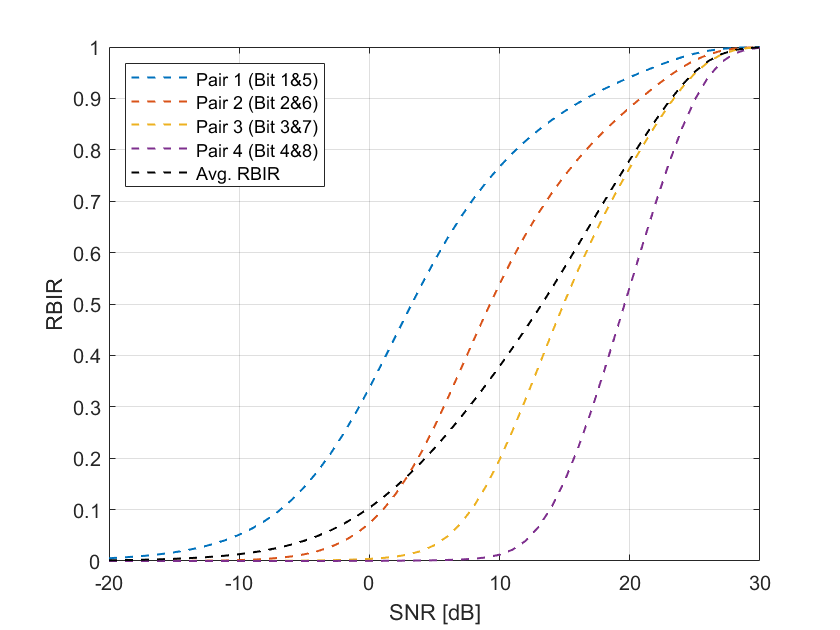 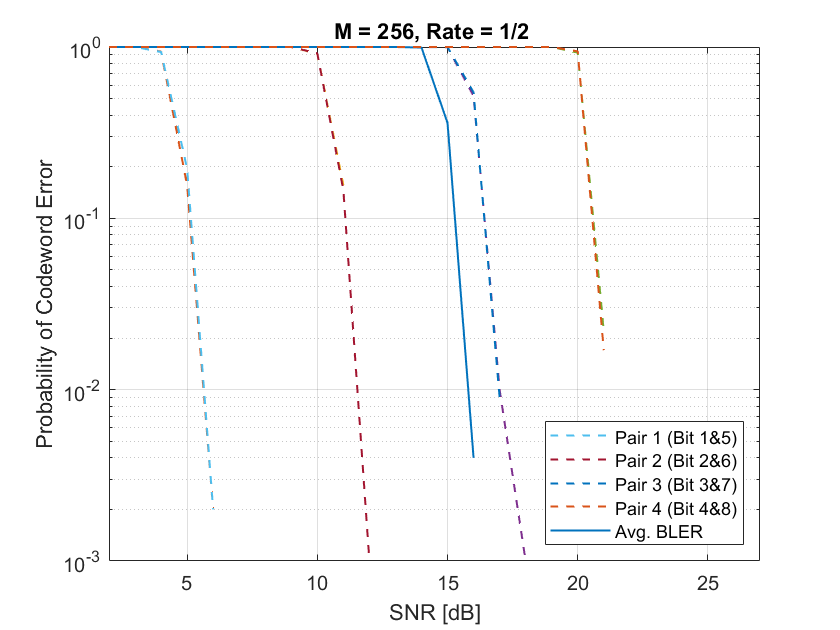 In [5], the gains by using multi-layer transmission and/or HARQ were considered by means of system level simulations.
Multi-layer transmission was found more effective than HARQ, and if combined even better performance was obtained
Slide 8
Leif Wilhelmsson, EricssonAB
March 2024
Numerical results: Assumptions
To more easily appreciate the basic idea, the simulations are deliberately done for simple conditions 
AWGN channel
Perfect channel knowledge at the receiver, no frequency offset, etc.
No interleaving included
Only results for the (1944,972) LDPC code are given
Similar results seen for other LDPC codes
BCC not simulated
The decoding for the layers are done independently, no successive interference cancellation is applied
Slide 9
Leif Wilhelmsson, EricssonAB
March 2024
Multi-layer transmission for high reliability
Consider 256-QAM and a rate r=1/2 LDPC (1944,972) code. The performance  for bits 1-4 are shown (bits 5-8 have the same performance as 1-4 by I/Q symmetry). The performance ranges from 5.5-20.5 dB for CWER 10%
To get ”intermediate” performance, one can just use two or more bits as illustrated
Using all eight bits give the ordinary “single layer” performance
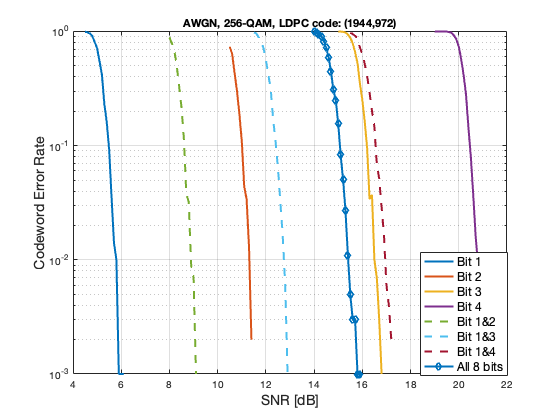 Slide 10
Leif Wilhelmsson, EricssonAB
March 2024
Multi-layer transmission for high reliability: Example 1
Now, suppose the goal is to replace (enhance) the single layer transmission with a two-layer transmission with the same total data rate, but which has one layer with significantly improved reliability
The natural choice to achieve this is as follows:
Layer 1 uses only bit 1 
Layer 2 uses bits 2+3+4+5+6+7+8

The result is:
An increased robustness of roughly 10 dB for Layer 1
A loss of less than 1 dB for Layer 2
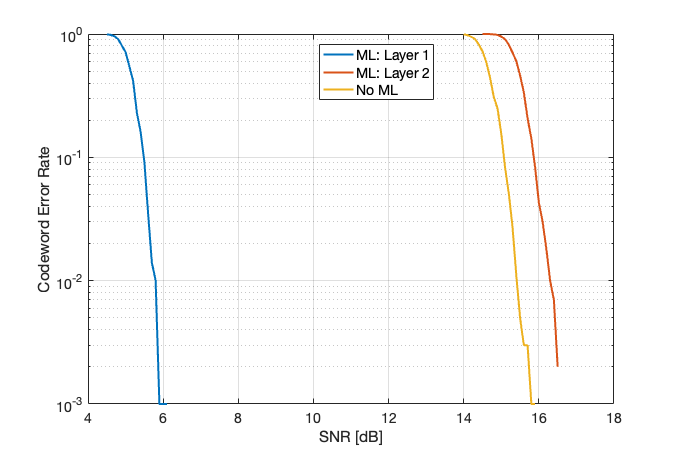 Slide 11
Leif Wilhelmsson, EricssonAB
March 2024
Multi-layer transmission for high reliability: Example 2
The idea works in the same way also for MIMO. The bits for the different layers are selected among the different spatial streams
To get the first layer as robust as possible, the  most reliable bit from the best stream is selected
In this example 4096-QAM &256-QAM are used 
Layer 1 uses only bit 1 in SS 1 
Layer 2 uses bits 2 – 12 in SS1 + bits 1-8 in SS2
With UEQM, even less degradation of layer 2 compared to the single layer transmission is seen
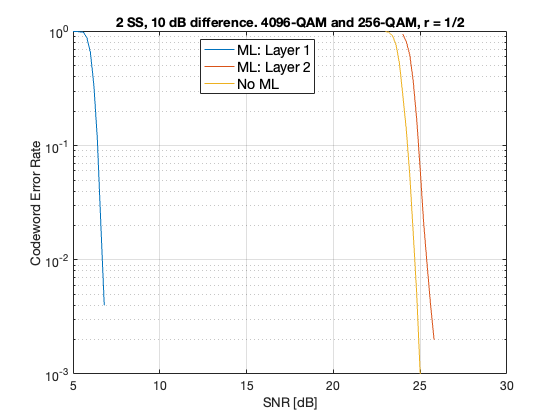 Slide 12
Leif Wilhelmsson, EricssonAB
March 2024
Multi-layer transmission for high reliability: Remarks
Using 1 or 2 bits for the most robust layer, this has similar performance independent of the used MCS
The LA can be performed “as usual” for the high data rate layer 
The idea works for SISO/MIMO and unicast/broadcast transmissions
It is noted that the loss because the most reliable bit(s) are not used for the high data rate layer is less than the gain of introducing UEQM
=> With UEQM and two layers, it is possible to support the same data rate as today and in addition support a layer with 10-20 dB improved robustness
Slide 13
Leif Wilhelmsson, EricssonAB
March 2024
What is required?
The design is based on exploiting the Gray-mapping in the standard modulations, constructing the different reliability layers by combining suitable bits in the bit-to-symbol mapping
No change of the modulator or demodulator
It is suggested to use only the same encoder/decoder (rate and block size) for both layers
No substantial gain expected by complicating things
Since the codewords on the different layers are transmitted in parallel and the buffering is done for the high priority layer, 
At the TX side roughly one codeword (2kb) to be buffered
At the RX side LLRs corresponding to one codeword (2kB) to be buffered 
The additional decoding delay is considered negligible
Slide 14
Leif Wilhelmsson, EricssonAB
March 2024
Conclusions
It is expected that some highly relevant use cases for UHR would benefit from (or even require) some of the bits to be delivered with high reliability and low latency 
An approach for achieveing this is proposed, where the overall data rate is kept the same and the performance loss for the remaining bits is small
Compared to other ways for achieving the same goal, the presented approach is believed to perform better and to require only relatively small changes (additions) to the PHY
Slide 15
Leif Wilhelmsson, EricssonAB
March 2024
Straw Poll 1
Do you believe that IEEE 802.11bn should consider multi-layer transmission as described in this presentation as a means to enhance the reliability?
Slide 16
Leif Wilhelmsson, EricssonAB
March 2024
References
https://mentor.ieee.org/802.11/dcn/23/11-23-1252-04-0uhr-802-11bn-revised-par.docx
https://mentor.ieee.org/802.11/dcn/22/11-22-1930-00-0uhr-layered-qos-and-multi-layer-transmision.pptx
https://mentor.ieee.org/802.11/dcn/23/11-23-0060-02-0uhr-layered-qos-and-multi-layer-transmission-follow-up.pptx
https://mentor.ieee.org/802.11/dcn/19/11-19-1133-00-00be-some-results-on-harq-performance-in-dense-deployments.ppt
https://mentor.ieee.org/802.11/dcn/19/11-19-1858-01-00be-harq-system-level-simulation-results.pptx
Slide 17
Leif Wilhelmsson, EricssonAB